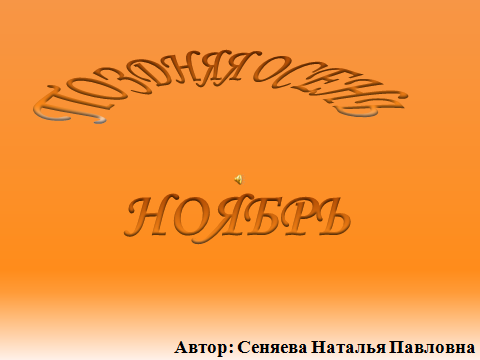 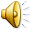 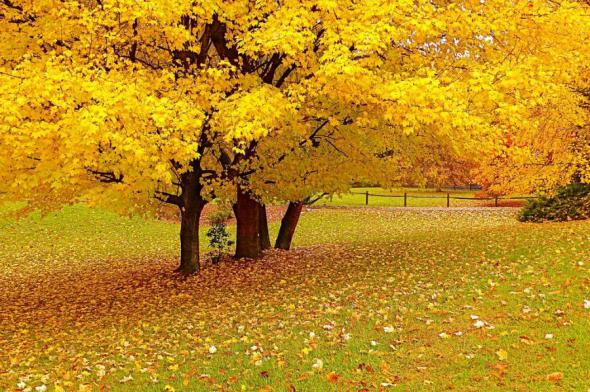 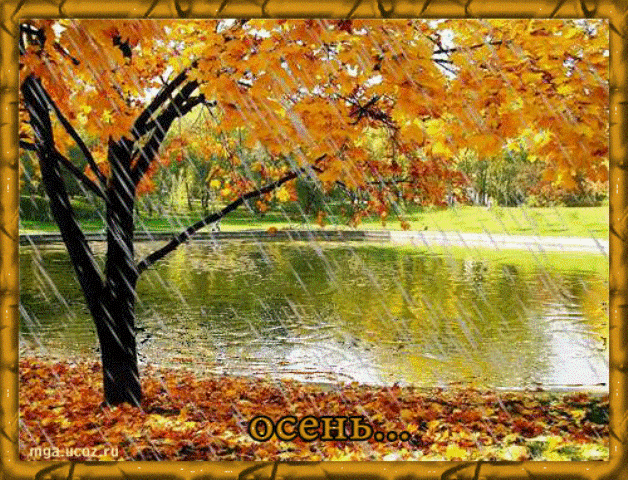 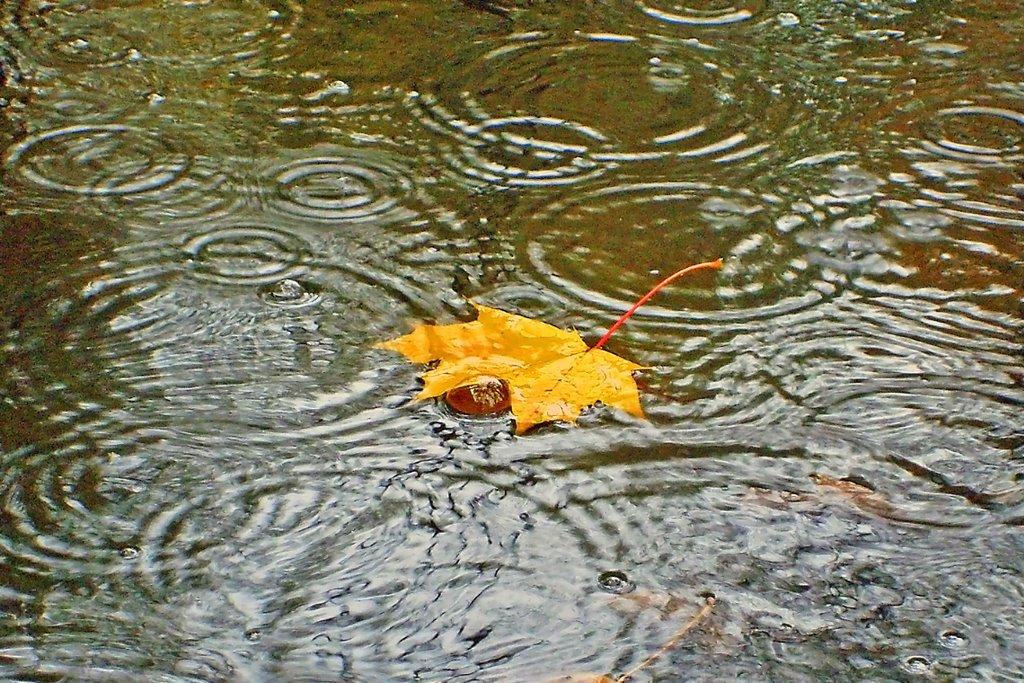 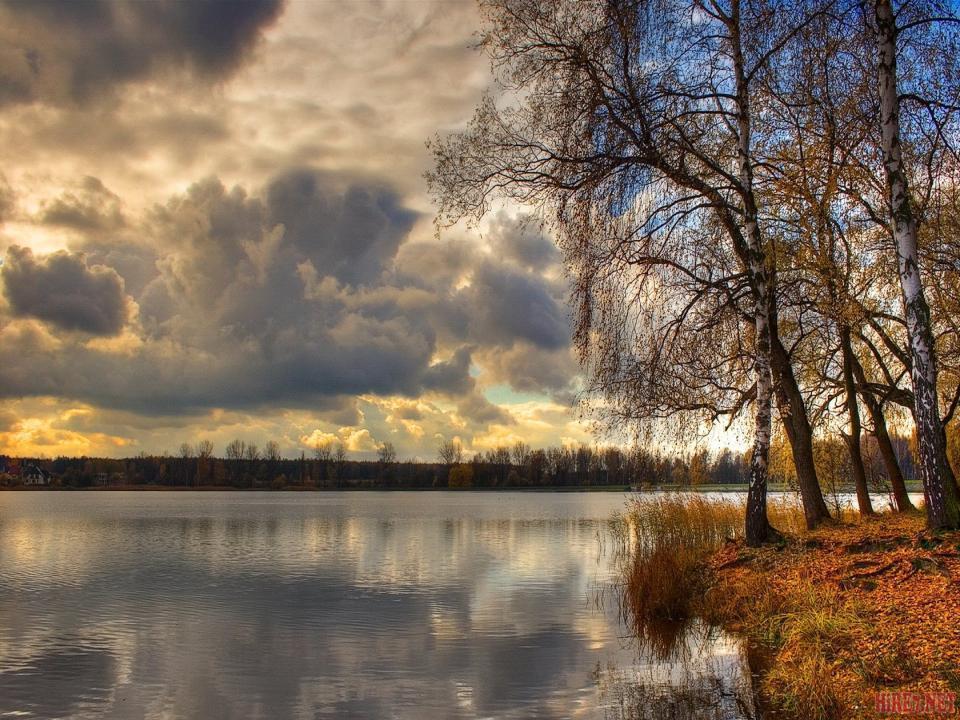 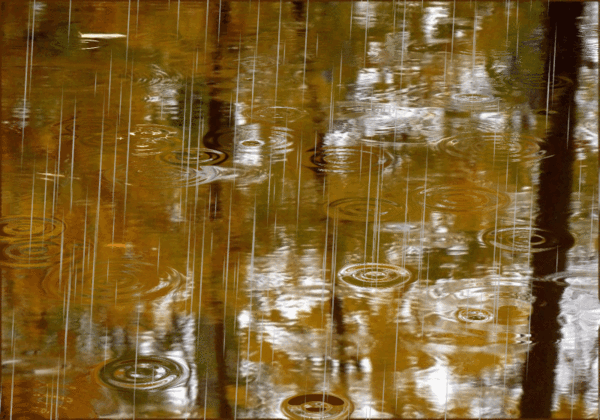 6 ноября 2013г